Figure 1. Task design and overview of analysis. (Top) Three language production tasks were used for both fMRI and ECoG: ...
Cereb Cortex, Volume 24, Issue 10, October 2014, Pages 2741–2750, https://doi.org/10.1093/cercor/bht130
The content of this slide may be subject to copyright: please see the slide notes for details.
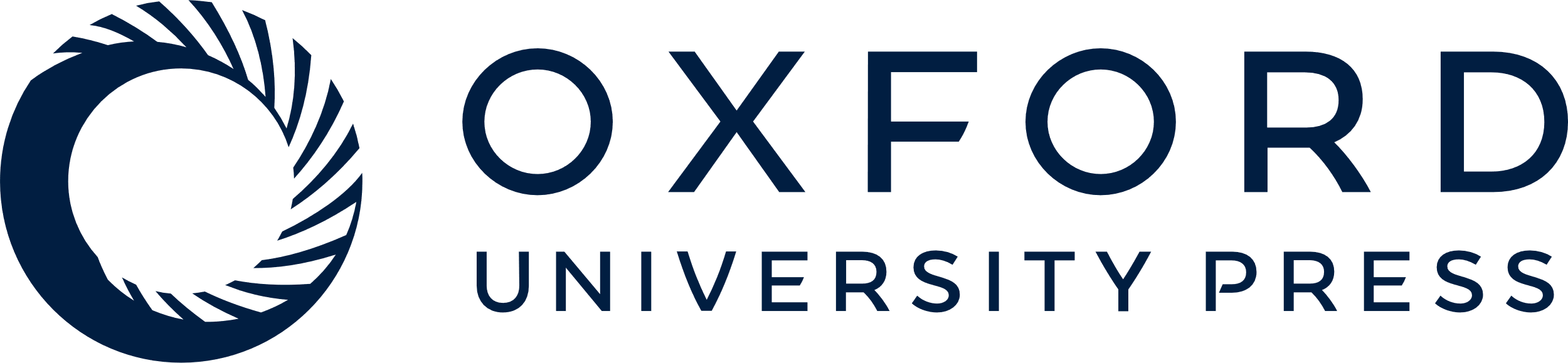 [Speaker Notes: Figure 1. Task design and overview of analysis. (Top) Three language production tasks were used for both fMRI and ECoG: Pictorially cued noun and verb generation, and naming of “scrambled” images. (Middle) SDEs were implanted after MRI acquisition and localized onto a cortical surface model. Two SDEs—(a) over the occipital pole and (b) over Broca's area, are shown at each stage of the processing at the slice level shown below. Volumetric representations of electrode distribution (or coverage) and of spectral changes (mid-gamma power) in ECoG were made in imaging space. ECoG signal was calculated by filtering into the frequency band of interest and by applying a Hilbert transform. Activity between stimulus onset and articulation was compared with baseline (−700 to −200 ms). (Bottom) ECoG data represented on the cortical surface akin to fMRI analyses. Spectrograms for loci a and b following stimulus presentation show characteristic gamma band power increases and low frequency decreases.


Unless provided in the caption above, the following copyright applies to the content of this slide: © The Author 2013. Published by Oxford University Press. All rights reserved. For Permissions, please e-mail: journals.permissions@oup.com]